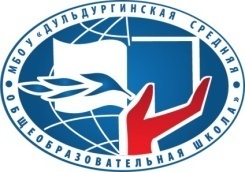 Мастер-класс:Организация проектной и исследовательской деятельности учащихся в контексте ФГОС
Косякова Елена Александровна
Учитель английского языка
Почетный работник общего образования РФ, 
Учитель высшей категории
МБОУ «Дульдургинская СОШ»
В мире мудрых мыслей
Самое прекрасное зрелище на свете – вид ребенка,  уверенно идущего       по жизненной дороге, после того, как вы показали ему путь.  
                              КОНФУЦИЙ
В каждом человеке – солнце. Только дайте ему светить.
                                      СОКРАТ
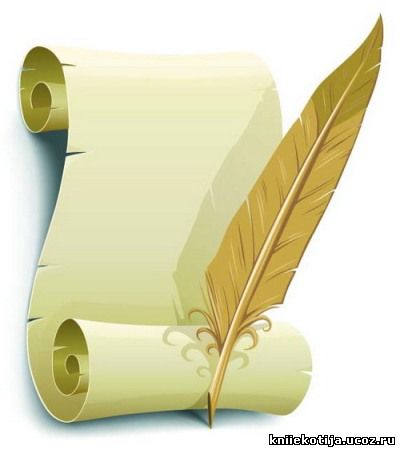 Положение Закона об образовании в РФ
Закон об образовании в РФ устанавливает, что образовательная организация оказывает содействие учащимся, показавшим высокий уровень интеллектуального развития и творческих способностей, в их научно-исследовательской деятельности
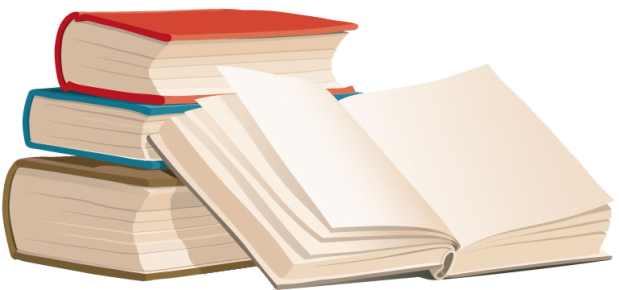 ФГОС о значимости исследовательской деятельности
«Портрет выпускника школы»:  
 владение основами научных методов познания окружающего мира, 
формирования у школьников научного типа мышления,  
накопление знаний научной терминологии, ключевых понятий, методов и приёмов научного познания.
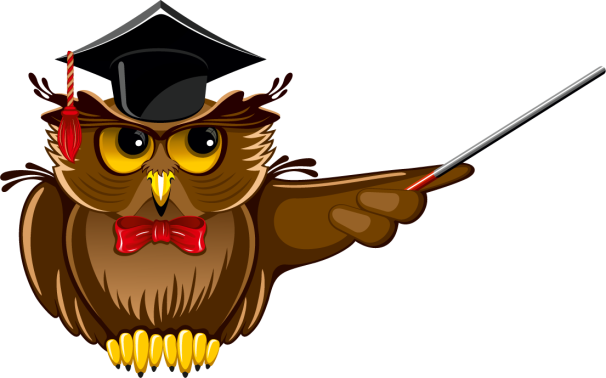 Личностные
Результаты образования
Метапредметные
Метапредметные результаты включают освоенные обучающимися
 межпредметные понятия (система, факт, закономерность, феномен, анализ, синтез);
 универсальные учебные действия (УУД):
 регулятивные,
 познавательные,
 коммуникативные
 … владение навыками учебно-исследовательской, проектной и социальной деятельности.
Предметные
Что такое «проектная» и «исследовательская деятельность» обучающихся?
Проектная деятельность обучающихся — совместная учебно-познавательная, творческая или игровая деятельность обучающихся, имеющая общую цель, согласованные методы, способы деятельности, направленная на достижение общего результата деятельности.
 
Исследовательская деятельность обучающихся — деятельность обучающихся, связанная с решением творческой, исследовательской задачи с заранее неизвестным решением и предполагающая наличие основных этапов, характерных для исследования в научной сфере.
Как организовать проектную и исследовательскую деятельность?
цели и задачи этих видов деятельности обучающихся определяются как их личностными, так и социальными мотивами. 
исследовательская и проектная деятельность должна быть организована таким образом, чтобы обучающиеся смогли реализовать свои потребности в общении с одноклассниками, учителями, социумом и т. д. 
 организация исследовательских и проектных работ школьников обеспечивает сочетание различных видов познавательной деятельности.
тема исследования должна быть на самом деле интересна для ученика и совпадать с кругом интереса учителя; 
необходимо, чтобы обучающийся хорошо осознавал суть проблемы; 
организация хода работы над раскрытием проблемы исследования должна строиться на взаимоответственности учителя и ученика друг перед другом и взаимопомощи; 
раскрытие проблемы в первую очередь должно приносить что-то новое ученику, а уже потом науке.
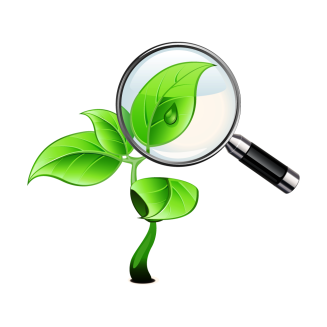 Общие характеристики
Цели и задачи
  имеют конкретную практическую ценность. 
Структура 
анализ актуальности проекта или проводимого исследования; 
 целеполагание, формулировка задач, которые следует решить;
  выбор средств и методов, адекватных поставленным целям;
  планирование; 
 проведение проектных работ или исследования;
  оформление результатов работ в соответствии с замыслом проекта или целями исследования;
  презентация результатов.
 Компетенция в сфере исследования, творческая активность и высокая мотивация учащихся
 Итоги
  Интеллектуальное, личностное развитие, рост компетенции в выбранной для исследования или проекта сфере, формирование умения сотрудничать в коллективе и самостоятельно работать, уяснение сущности творческой и исследовательской работы
В чем заключается различие между проектной и исследовательской деятельностью?
Проектная деятельность
Исследовательская деятельность
На начальном этапе лишь обозначается направление исследования, формулируются отдельные характеристики итогов работы. 
     Логика исследования: формулировка проблемы исследования — выдвижение гипотезы —последующая экспериментальная или модельная проверка выдвинутых предположений
Ориентирована на получение конкретного результата – продукта, обладающего определенными свойствами, и который необходим для конкретного использования. Проект содержит предварительное описание и детализацию конечного продукта. Результат должен быть точно соотнесен со всеми сформулированными в замысле проекта характеристиками
Примеры проектов
«Какие английские надписи окружают нас в нашей жизни?», 
«Азы вежливого английского»
«Редкие виды животных , обитающих в нашем регионе»
«Краеведческая экспедиция: Тур по Алханаю»
Примеры исследований
«Какие животные исчезли в твоём регионе за последние годы?»,
«Сравнение русского и американского кинематографа на примере экранизации романа о Шерлоке Холмса»
«Как относятся подростки к   субкультурам?»
Представление результатов проектной деятельности: 
 письменная работа (эссе, реферат, аналитические материалы, обзорные материалы, отчёты о проведённых исследованиях, стендовый доклад и др.); 
материальный объект, макет, конструкторское изделие;
 отчётные материалы по социальному проекту, которые могут включать как тексты, так и мультимедийные продукты

 Представление результатов исследовательской деятельности:
 статьи, обзоры, отчеты и заключения по итогам исследований, проводимых в рамках исследовательских экспедиций,
 обработки архивов и мемуаров, исследований по различным предметным областям, а также в виде прототипов, моделей, образцов
Аспекты методической подготовки учителя:
владение методами организации учебного сотрудничества и проектной кооперации, 
повышения индивидуальной эффективности отдельных учащихся и работы группы в целом; 
применение педагогических техник и приёмов, обеспечивающих самоопределение и самостоятельность обучающихся в процессе работы над проектом, 
контроль соблюдения всех этапов деятельности.
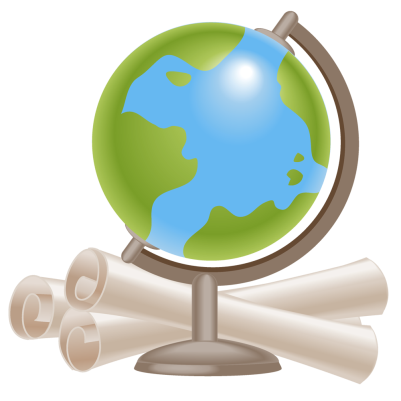 Алгоритм деятельности руководителя
обучение приёмам и методам учебно-исследовательской и проектной деятельности, творческого поиска; 
подготовка списка выбранных тем
определение порядка и времени консультаций и собеседований в соответствии с этапами работы над проектом; 
организация и проведение предзащиты проектов и учебных исследований; 
помощь ученику / ученикам в определение формы защиты проекта
организация защиты проекта.
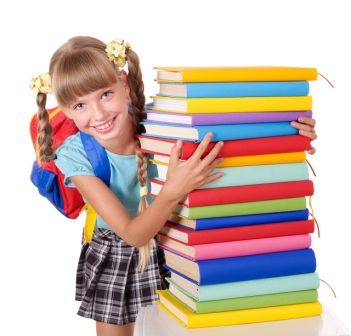 Преимущества
Развитие творческих и интеллектуальных способностей учащихся
Самостоятельность, ответственность, коммуникабельность
Дифференциация и индивидуализация процесса обучения
Формирование универсальных умений работать с информацией
Развитие социальных умений
Опыт проектирования.Телемост
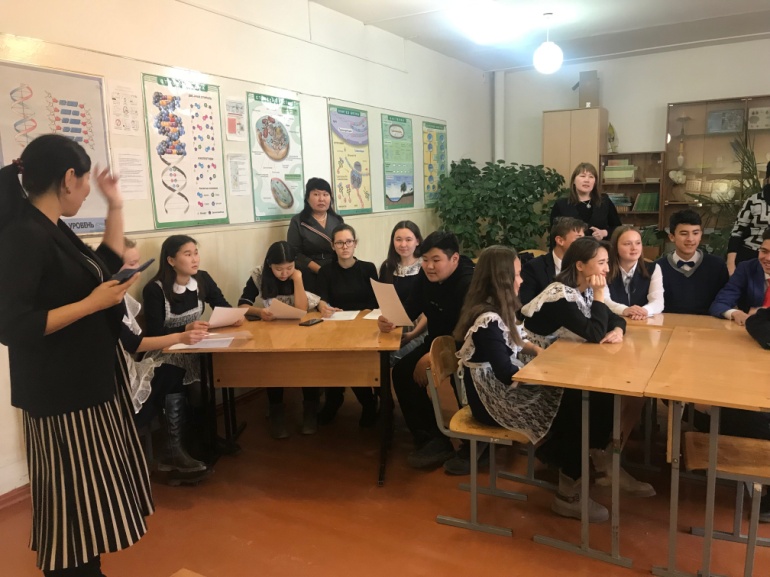 Общероссийский инновационный проект «Моя Россия» Родина у нас одна
Данное издание является пятым томом серии «Народная энциклопедия», осуществляемой в рамках реализации Общероссийского инновационного проекта «Моя Россия». Составляют книгу статьи и заметки жителей России – о ее населенных пунктах, личностях и судьбах, праздниках и традициях, искусствах и ремеслах, легендах и преданиях – словом, обо всем том, что делает нашу страну многообразной и в своем многообразии уникальной державой
На каких конференциях и конкурсах школьники могут представить результаты выполненных ими проектных и исследовательских работ?
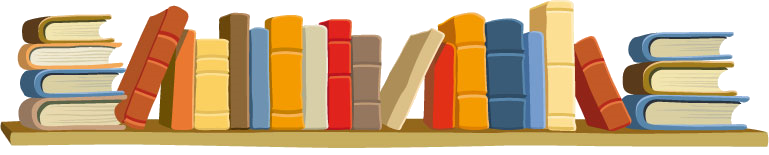 https://future4you.ru/%7C
https://1sept.ru/
http://integraciya.org/konkursy/natsionalnoe-dostoyanie-rossii/
Спасибо за внимание!Косякова Елена Александровнаelena_kosyakova@bk.ru  https://multiurok.ru/elena-kosyakova/